Scaffolded Learning Ideas
Stephanie E. August
Cal State LA ECST Teaching and Learning Seminar
February 26, 2021
Vygotsky’s Zone of Proximal Development
The difference between what a learner can do without help and what the learner can achieve with guidance. [1]
You can only learn that which you almost already know.
[1] McLeod, S. A. (2019). What Is the zone of proximal development?. Simply psychology. https://www.simplypsychology.org/Zone-of-Proximal-Development.html
CS 2010 Computer Programming Fundamentals
Multiple Small Problems Approach
Write any program
In-class exercises    Week 3 Exercise 1   Week 3 Exercise 2    Week 3 Exercise 3 
Input/Output and Conversion assignment
ThinkCSPy interactive text 
Drawing with Turtle Graphics
Week 3 CLass Activities
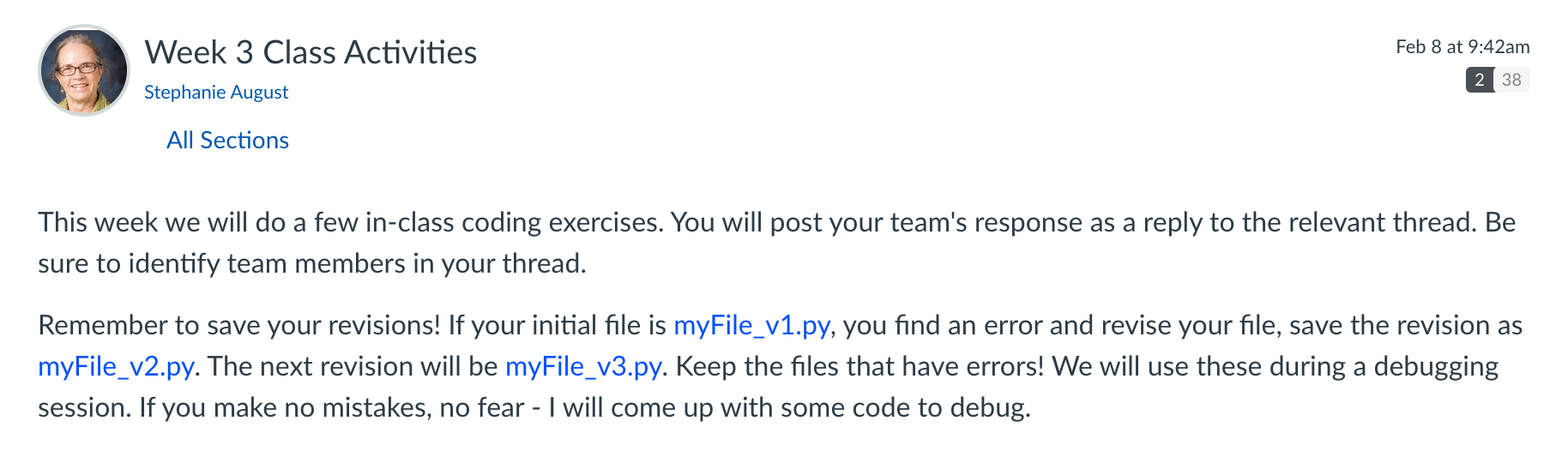 Week 3 Exercise 1
Week 3 Exercise 2
Week 3 Exercise 3
mini-portal development for non-computing students
Student: Complete assigned reading
Student: Bring blurb and image on topic to class

Instructor: Demo the lab procedure

Group: Follow step-by-step lab procedure to create a mini-web portal
Group: Complete a lab report recording each of their activities

Student: Repeat the lab activities on an individual basis
Student: Complete a lab report recording their results
Database project ACTIVITIES
Database project ACTIVITIES
Evolution of DBMS
Relational model
Relational operations
Entity-relationship diagrams
Data Manipulation Language
Data Definition Language
Data Control Language
Functional dependencies
Normalization
Integrity & Security
Query processing & optimization
Recovery, transaction mgmt
Describe the enterprise
Define the environment
Develop semantic data model
Define the database and formulate queries
Consider database integrity and security
Implement the database
Complete peer reviews
Demo database build, load, queries for instructor
Reflect: Lessons learned
Complete report and files containing design, tables, queries, traces
Wk	Del	Assignment	Workshop	
3	#1	Describe the enterprise	 
 	 	List queries	 
5	#2	Define the environment	Modeling
 	 	Input and report forms	 
 	 	Assumptions	 
 	 	User-oriented data dictionary	ERD-to-Table mapping
Peer review	 Cross-reference table	 	
7	#3	Develop logical and conceptual models	Reverse engineering
 	 	Entity-relationship diagram	 
 	 	Conceptual model (table designs)	 
Peer review	Table and Attribute dictionaries	Functional dependencies	
9	#4	Define the database and formulate queries 	 
 	 	Data definition statements (DDL)	 
 	 	Implementation of 10 queries in SQL	 
 	 	Design limitations	 
11	#5	Consider database integrity and security	Normalization
Peer review	 	 		 
13	#6	Implement the database	 
 	 	Add the data and test the queries	 
15	#7	Lessons learned	 
15	final	Completed notebook, upload or medium containing design, tables, queries, traces - everything needed to build, run, and test the project